Урок естествознания
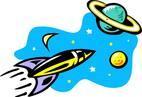 История освоения космоса
Просмотр видеоролика

2. Тестирование
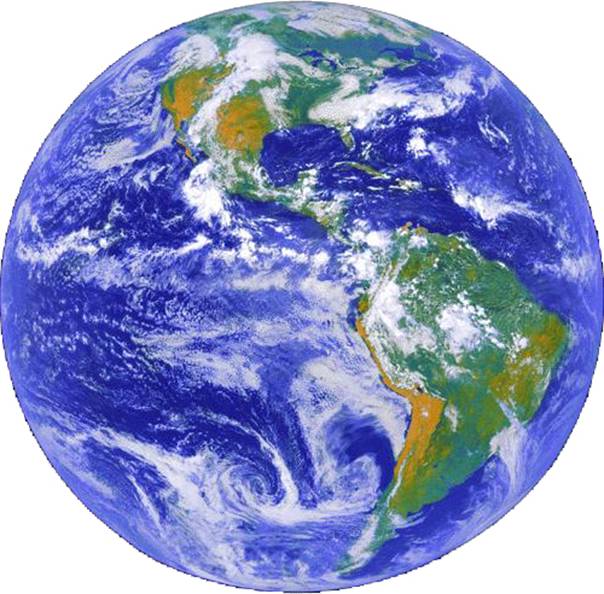 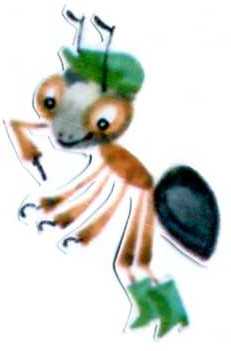 Тестирование
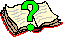 1. Земля – это:а) планета;б) звезда;в) тело.
2. Солнце – это:а) планета;б) звезда;в) тело.
3. Всего планет в солнечной системе:а) 3;б) 6;в) 9.
.
4.Земная кора -это: а) Атмосфера;б) Литосфера;в) Гидросфера
5. Астрономия –это:а) наука о Вселенной;б) наука о языкев) наука о цифрах
Самопроверка  по  ключу
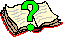 1. Земля – это:а) планета;б) звезда;в) тело.
2. Солнце – это:а) планета;б) звезда;в) тело.
3. Всего планет в солнечной системе:а) 3;б) 6;в) 9.
.
4.Земная кора -это: а) Атмосфера;б) Литосфера;в) Гидросфера
5. Астрономия –это:а) наука о Вселенной;б) наука о языкев) наука о цифрах
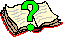 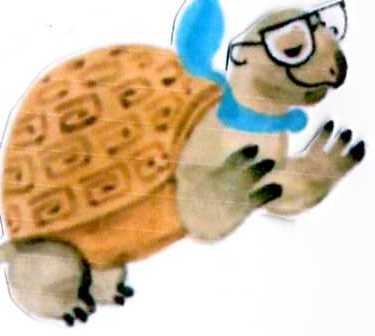 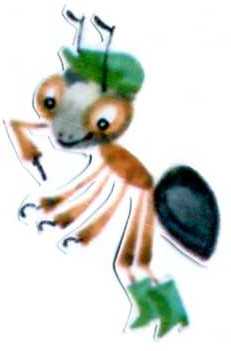 Отгадай ребус
Отгадайте  ребус
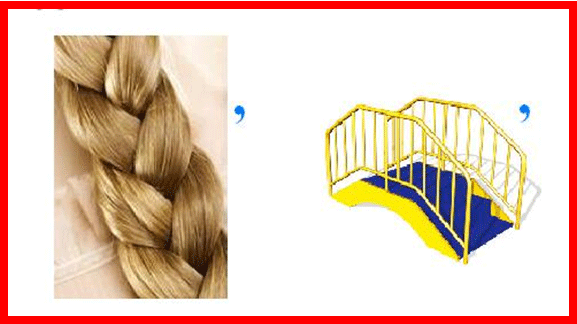 Урок естествознания
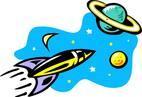 История освоения космоса
Критерии оценивания
Знают и могут рассказать  о некоторых значимых событиях в освоении космоса;
 
2. Объясняют значение космоса в развитии человечества 

3.Делают  выводы
Работа  с  текстом
V -я это знаю;
+ - это новая информация для меня;
- -я думал по-другому, это противоречит тому, что я знал;
? -это мне непонятно, нужны объяснения, уточнения.
Прием «Инсерт»

Дескрипторы:
Читают текст
Маркируют текст специальными  значками
Обсуждают в паре
Исследовательская   работа
Научный   фильм
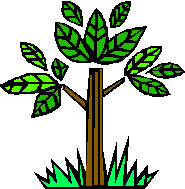 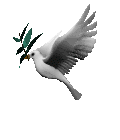 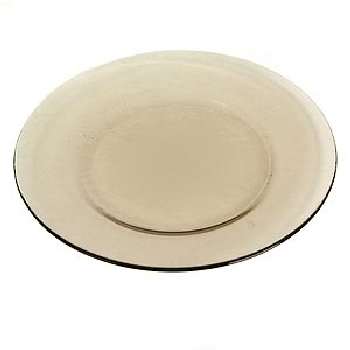 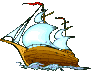 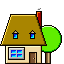 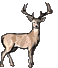 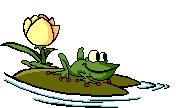 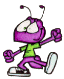 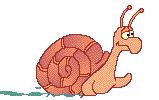 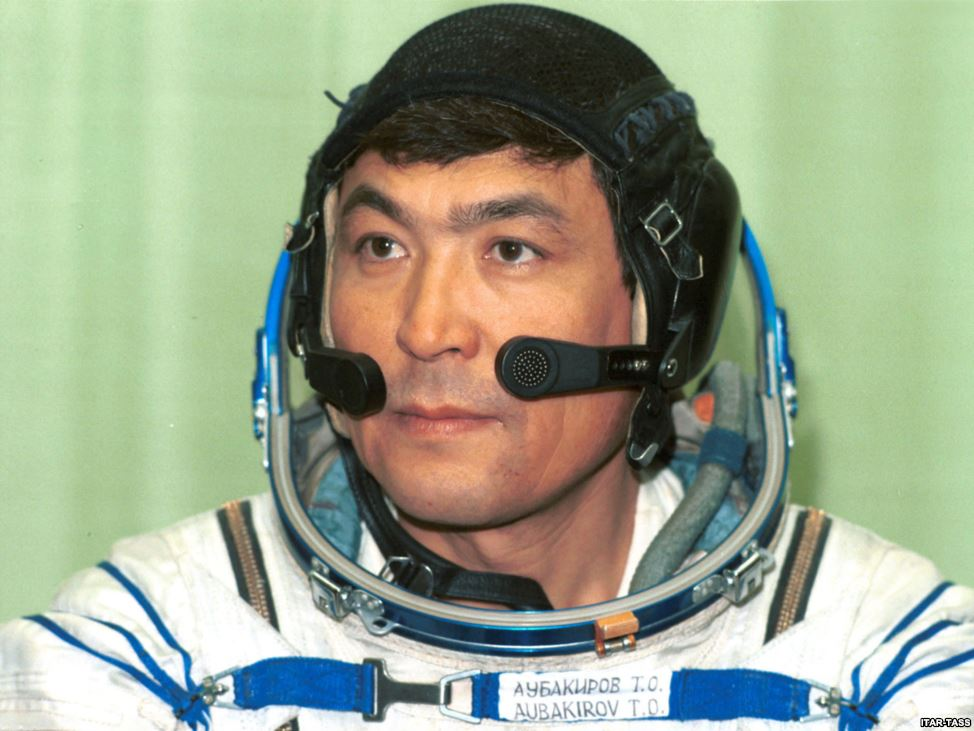 В 1996 году Тохтар Аубакиров был назначен советником президента Казахстана.
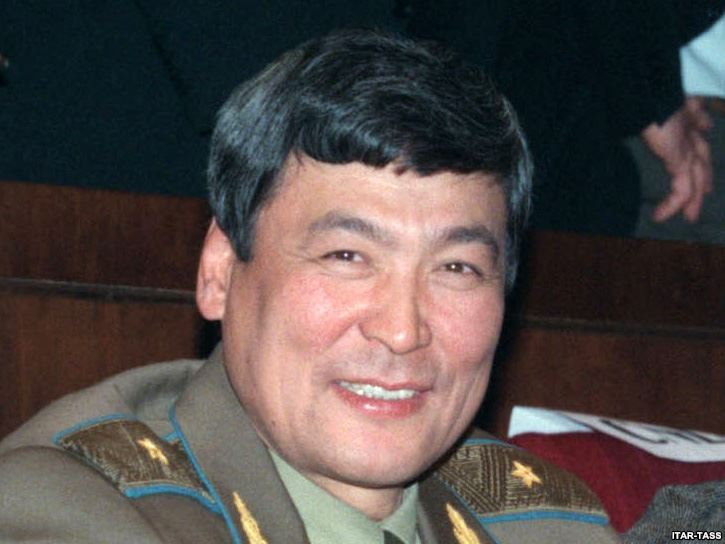 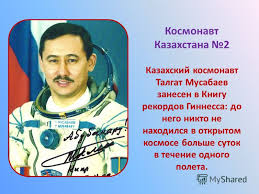 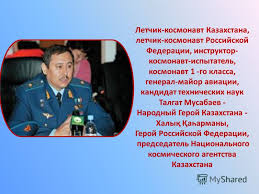 Работа в группах
Прием «Карта понятий» 
Дескрипторы:
-вспоминают и обсуждают тему урока
-изображают тему на ватмане
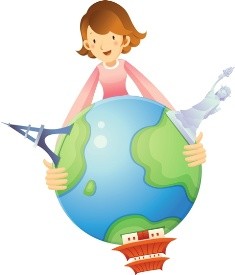 Работа в группах
Искусственные спутники
Космодром «Байконур»
Космические технологии
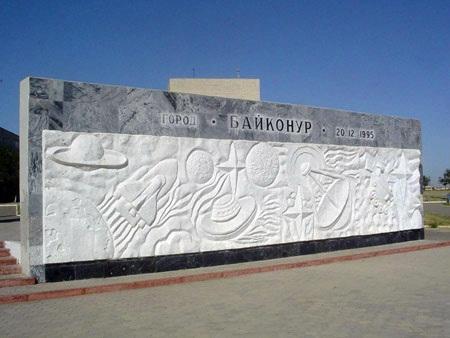 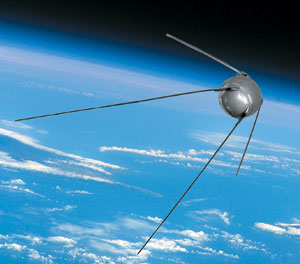 Разноуровневые  задания
Задание 2
Собрать ракету из геометрических фигур
Дескрипторы:
-собирают ракету из геометрических фигур
Задание 1
Рубрика «Это интересно!»
Дескрипторы:
 читают интересные факты;
 с помощью подготовленных ресурсов изображают интересные факты
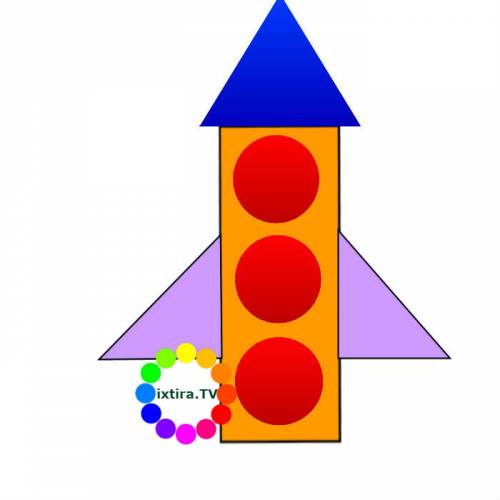 Итог урока
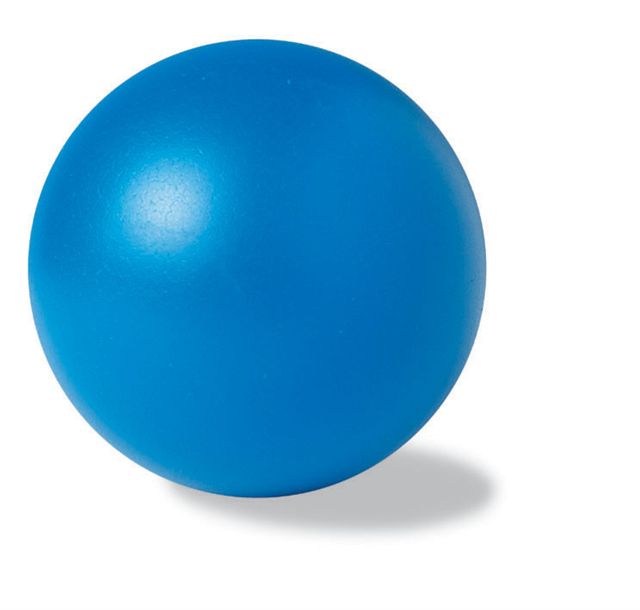 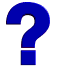 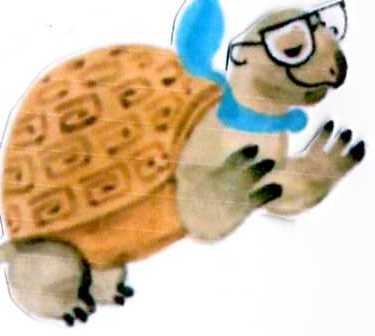 ЗВЁЗДЫ
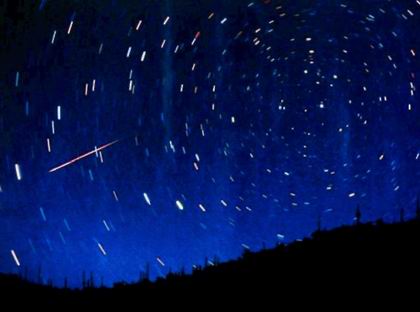 Домашнее задание
СТР. 111-114
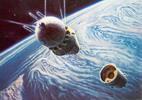 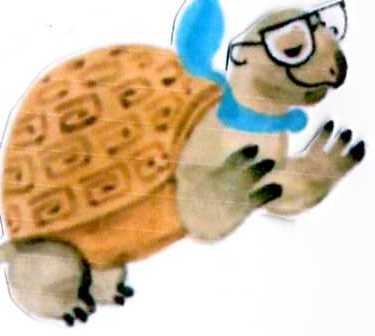 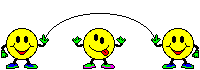